ГКОУ ВО «Мстерская специальная (коррекционная) общеобразовательная школа-интернат» урок чтения 1 класс учитель: Козлова О.Ю.
Тема урока: «Чтение слогов, слов и текстов с изученными буквами»
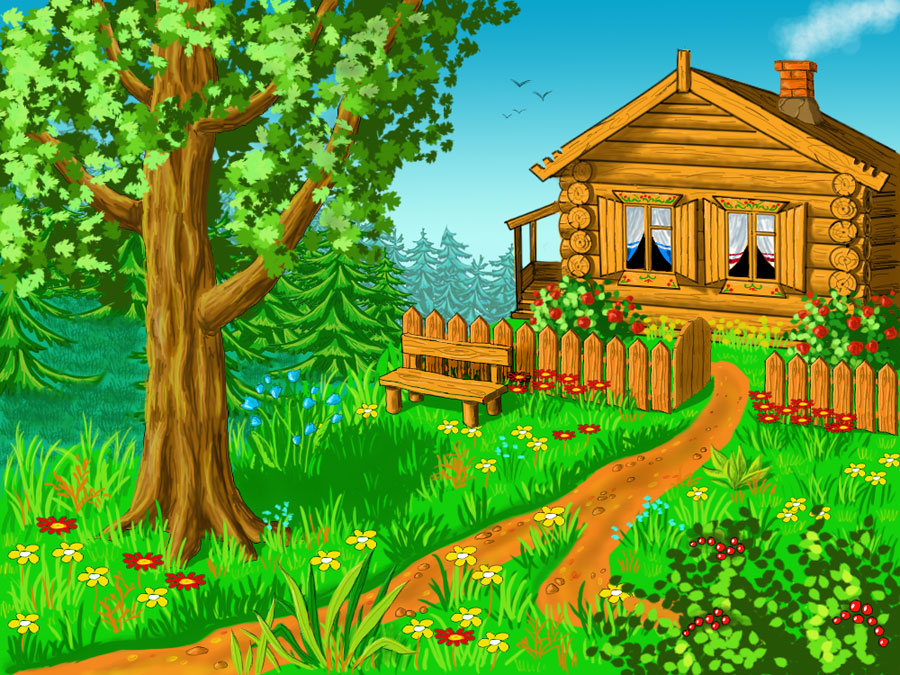 1 задание: «Четвёртый лишний»К  А  У  И Л  Д  О  ЖЫ  А  О  Л Х  Т  М  О Б  А  У  И О  С  В  П И  Ы  У  К
к
о
л
о
б
о
к
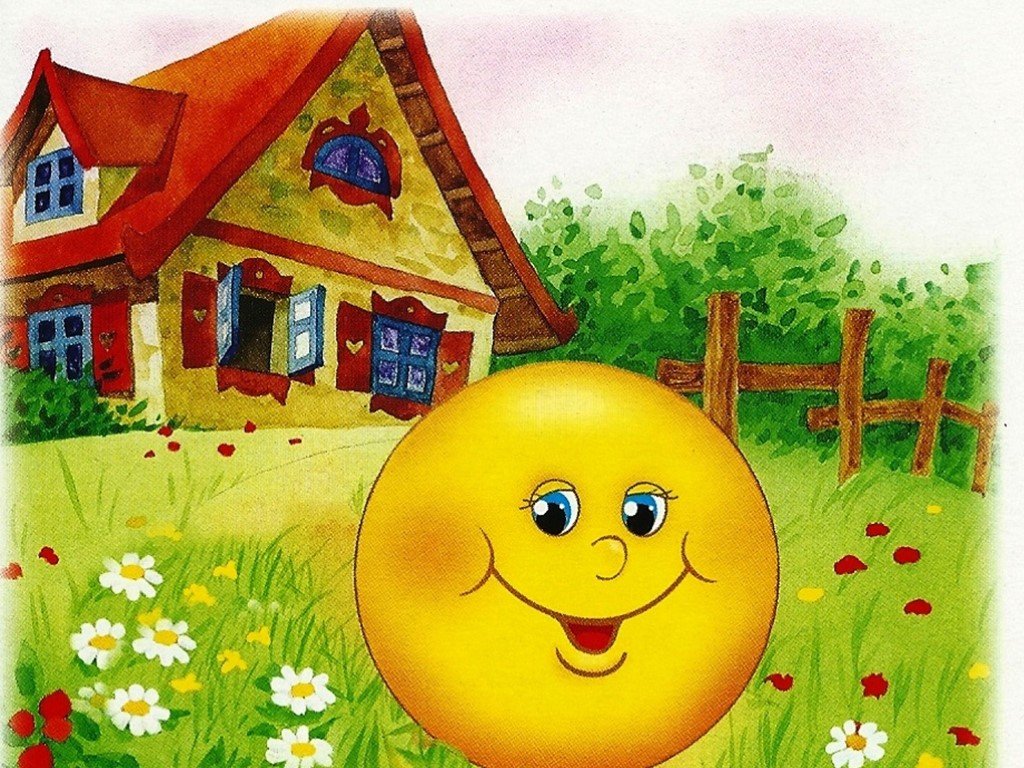 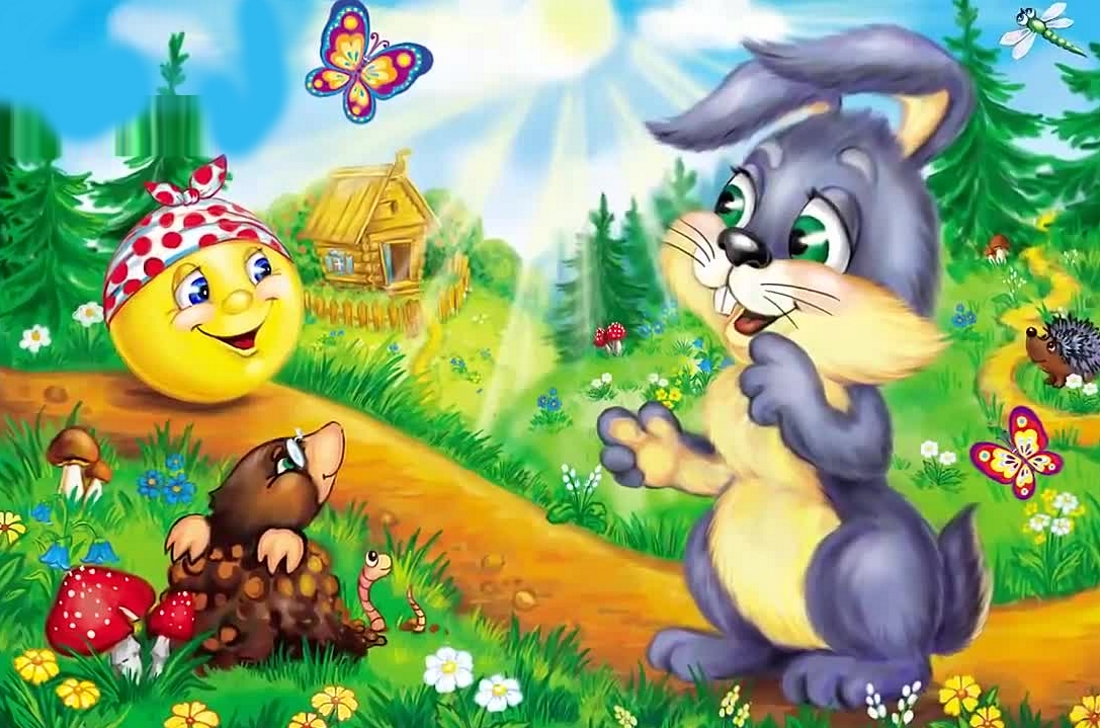 2 задание «Звукобуквенный анализ»
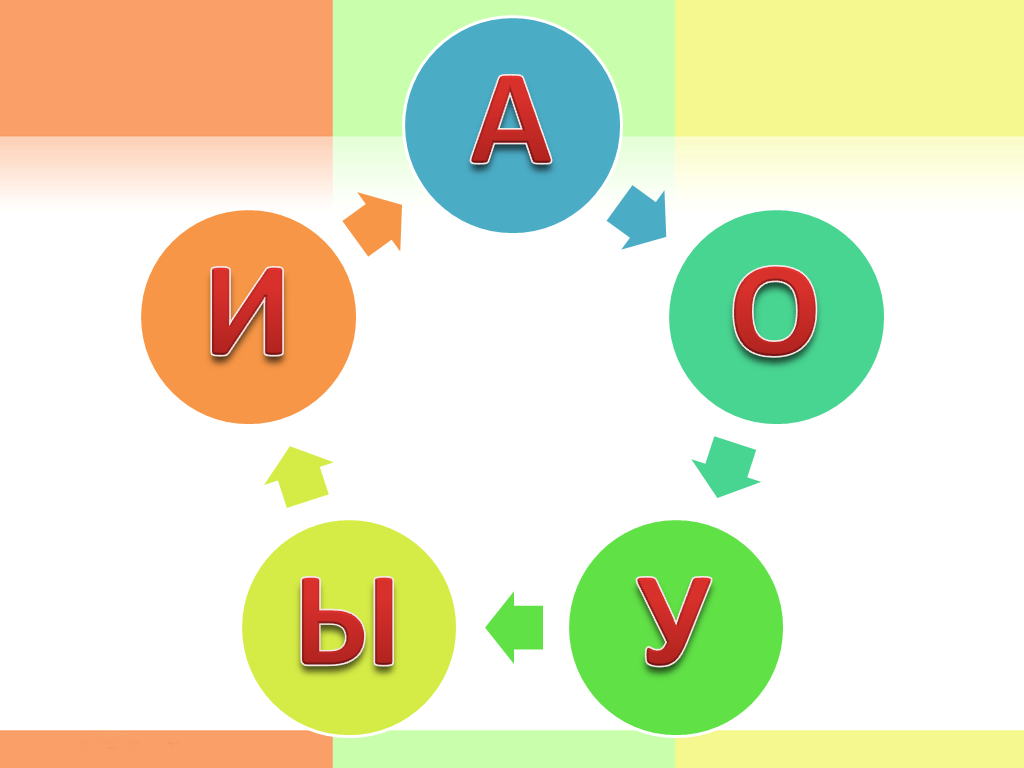 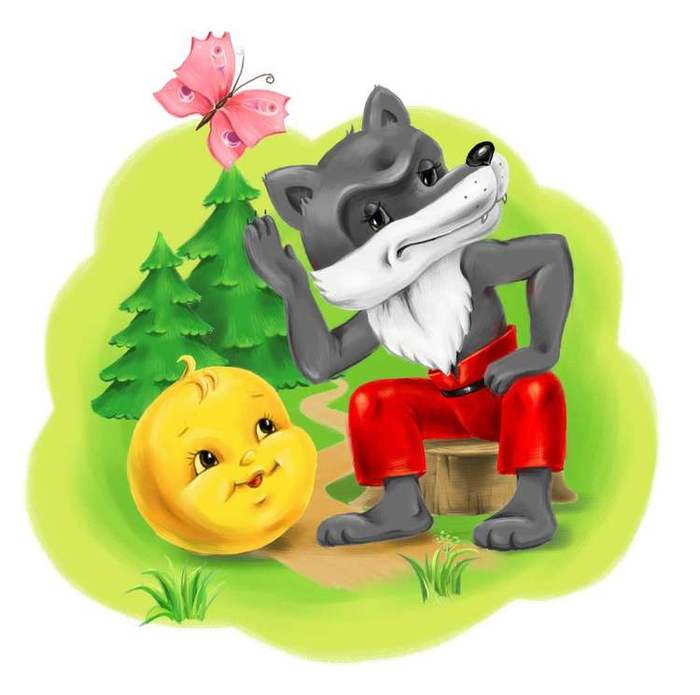 3 задание «Составление и чтение слогов»
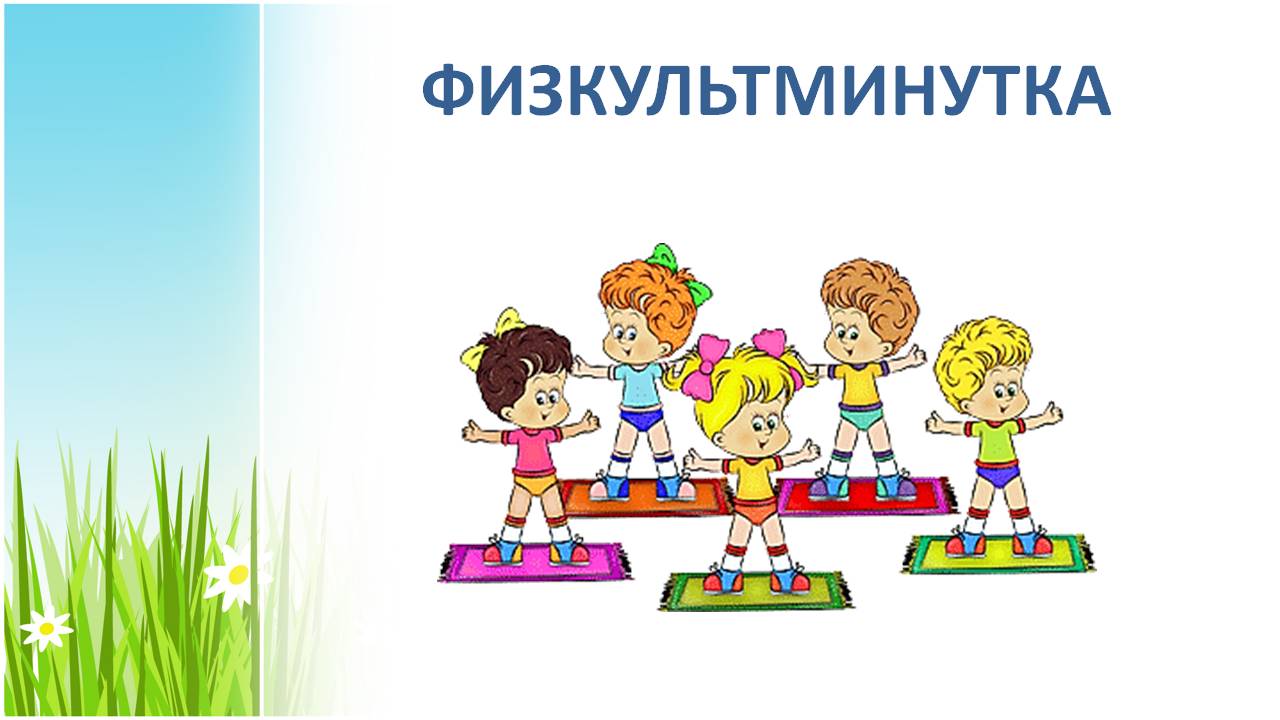 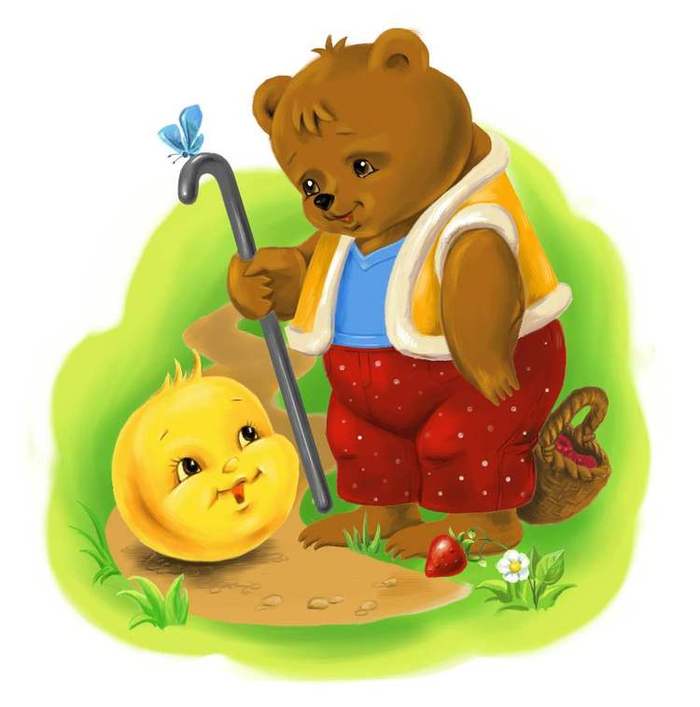 4 задание «Прочитай слова»
Ба – буш – ка                  Тро – пин – ка 
Де – душ – ка                  По – лян – ка 
Из – буш – ка                  Пе – нёк                 
Кры – леч – ко                Го – ло – сок
ГИМНАСТИКА ДЛЯ ГЛАЗ
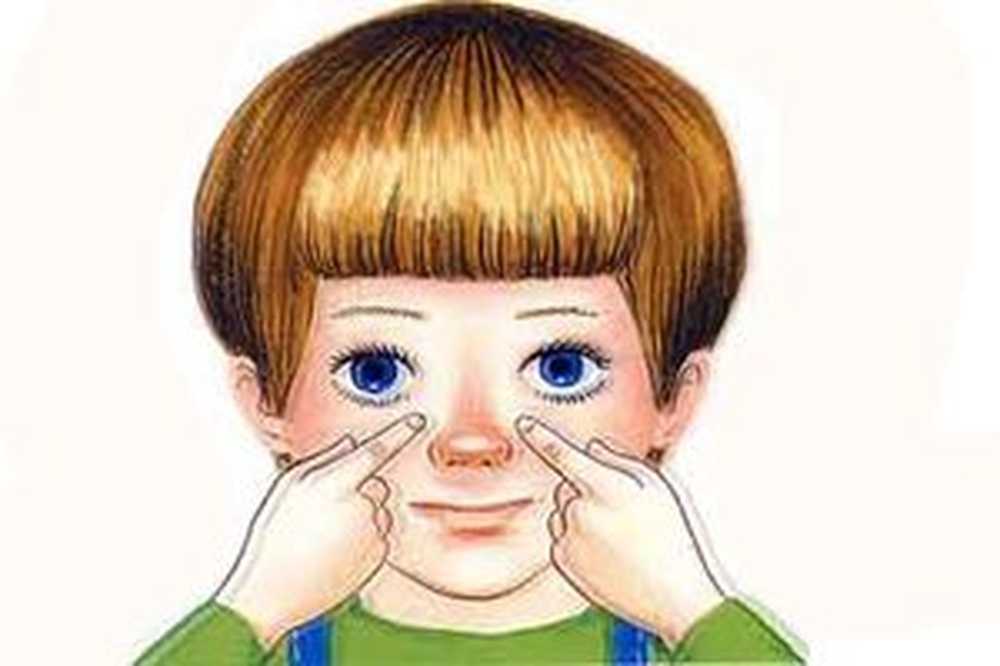 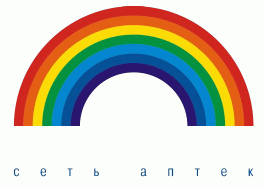 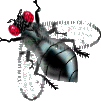 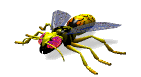 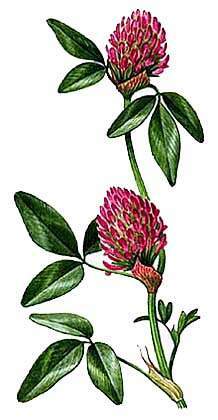 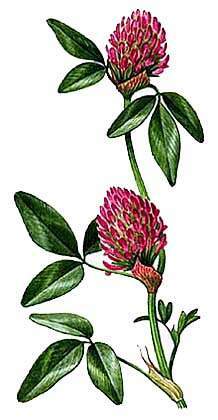 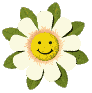 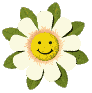 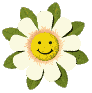 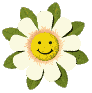 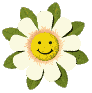 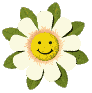 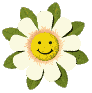 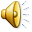 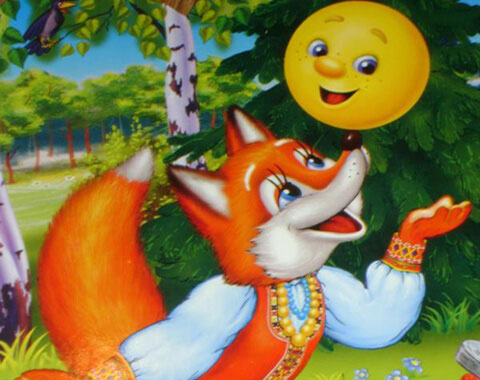 5 задание: «Прочитай и угадай»
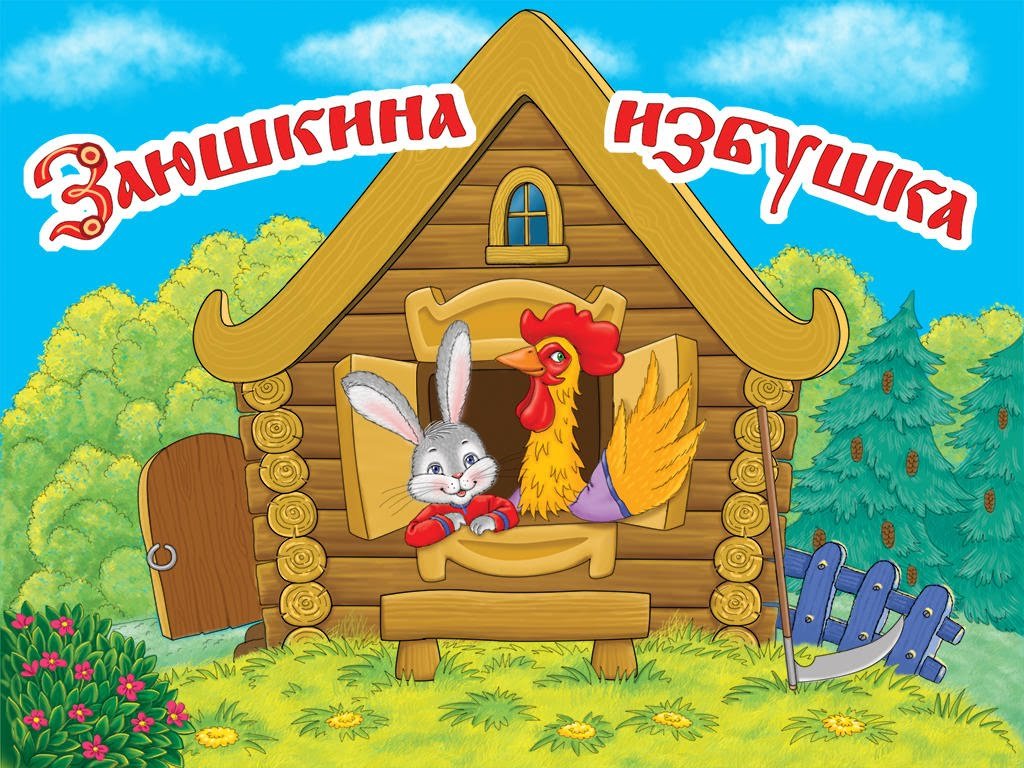 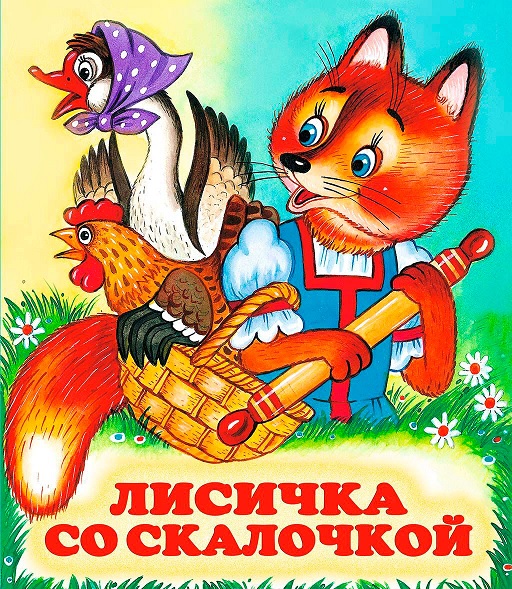 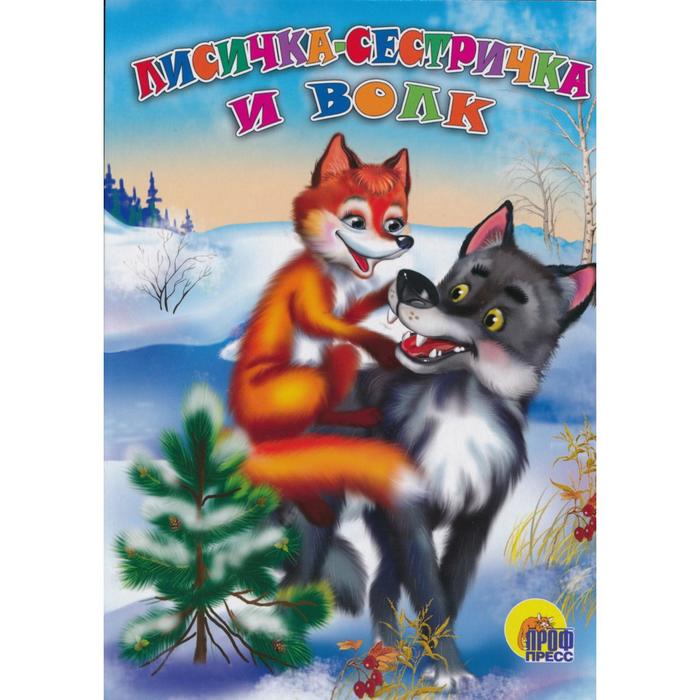 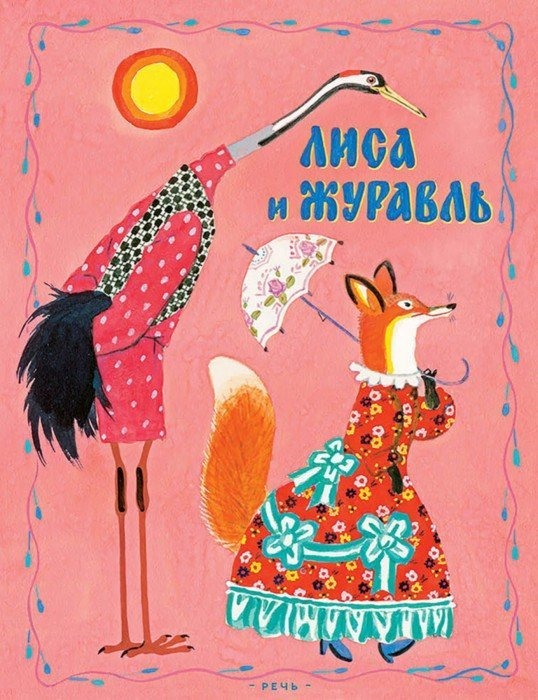 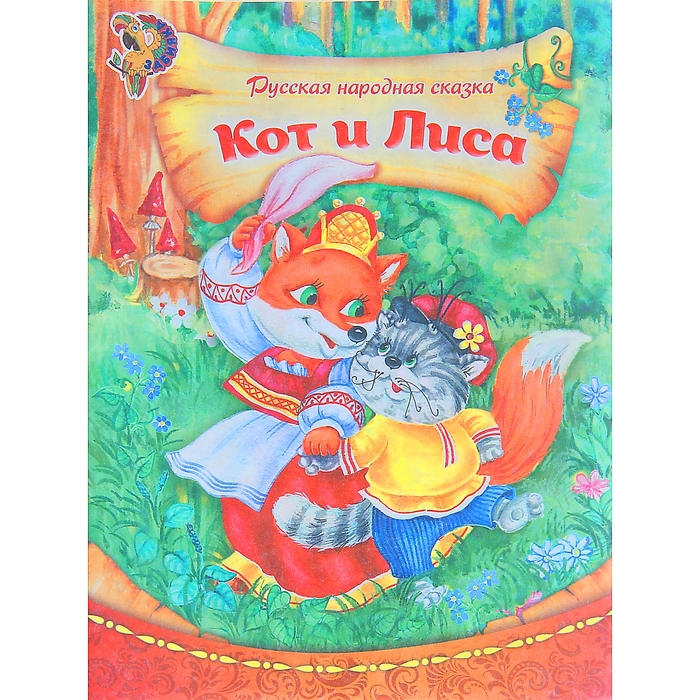 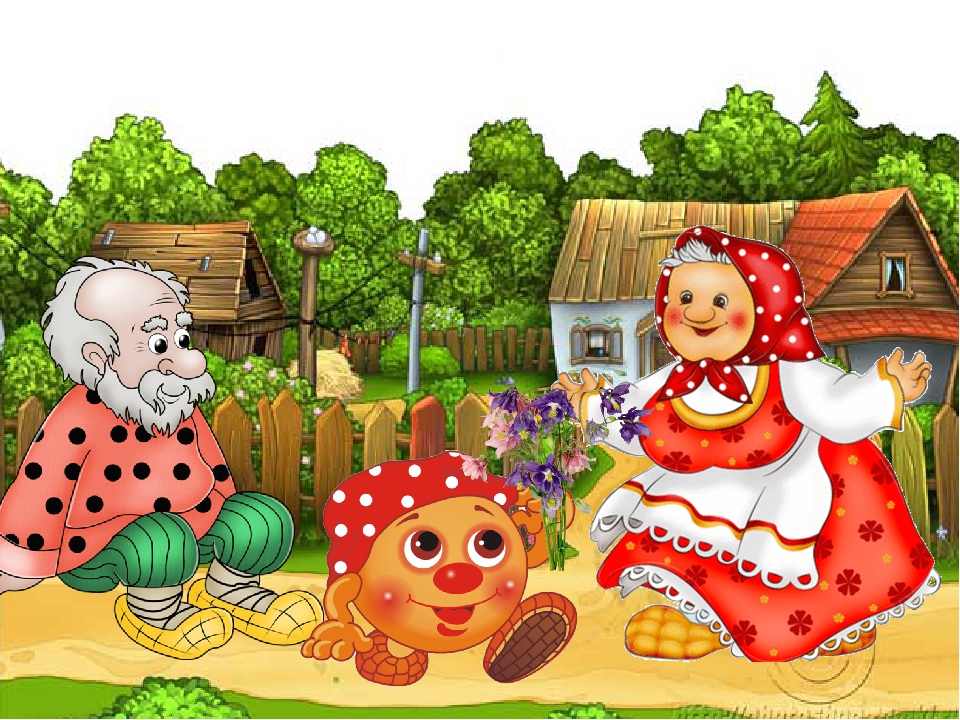 Тема урока: «Чтение слогов, слов и текстов с изученными буквами»
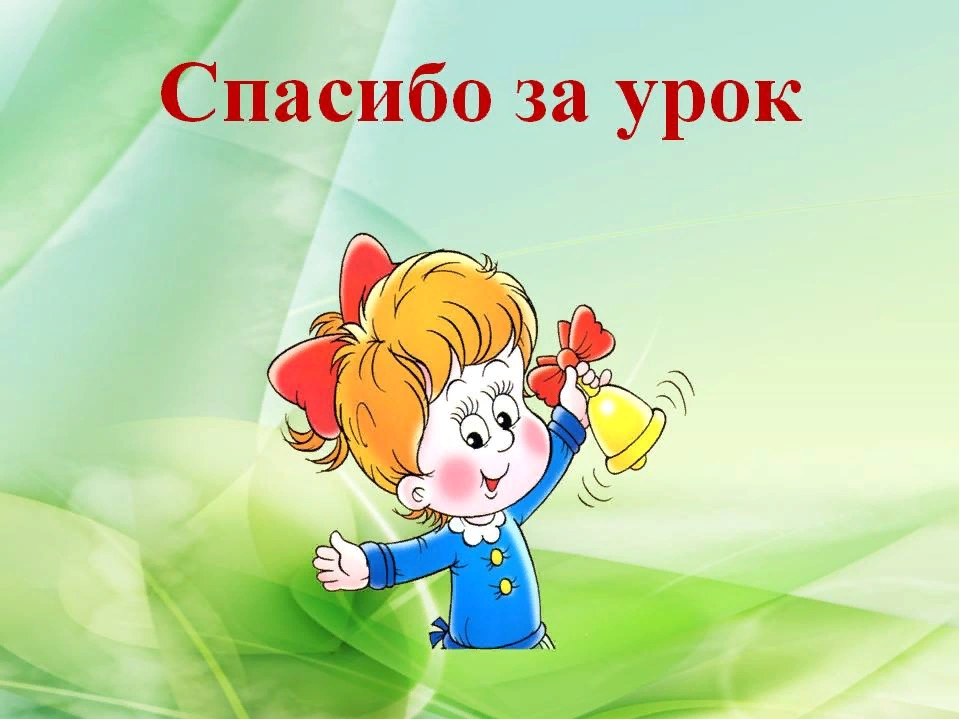